Работа школьного  психолога с детьми с ОВЗ
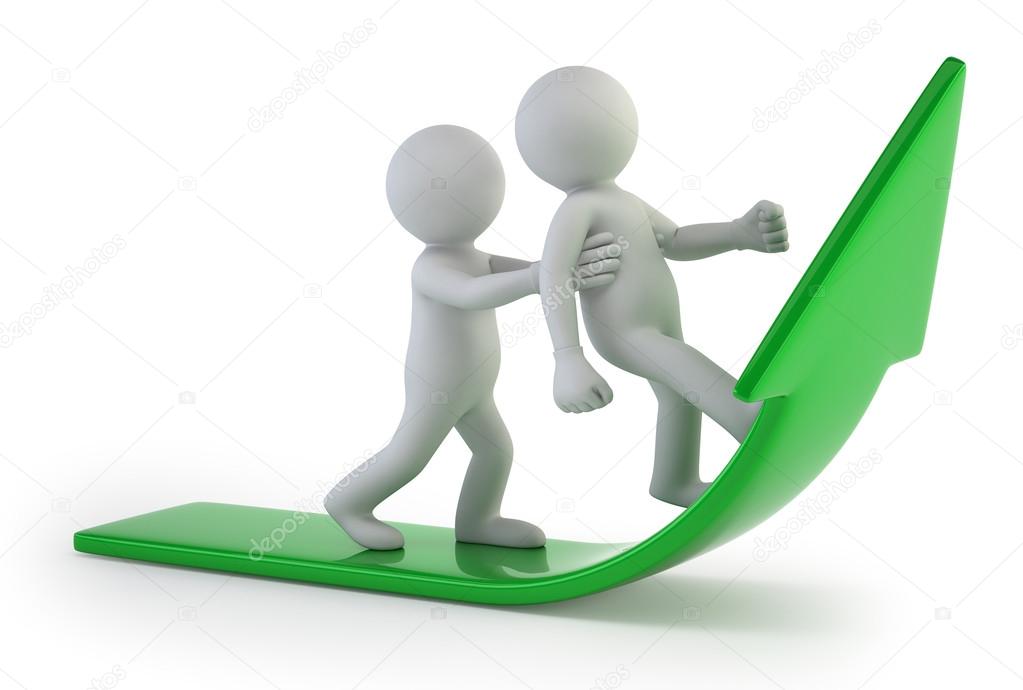 Педагог-психолог И.Н.Игнатьева
МОУ СОШ № 20 
имени П.И. Батова
г. Рыбинск
Дети с ОВЗ
Ребенок с ОВЗ — лицо с недостатками психологического и (или)
   физического развития, 
   которые препятствуют 
   ему в получении 
   образования без 
    особых условий.
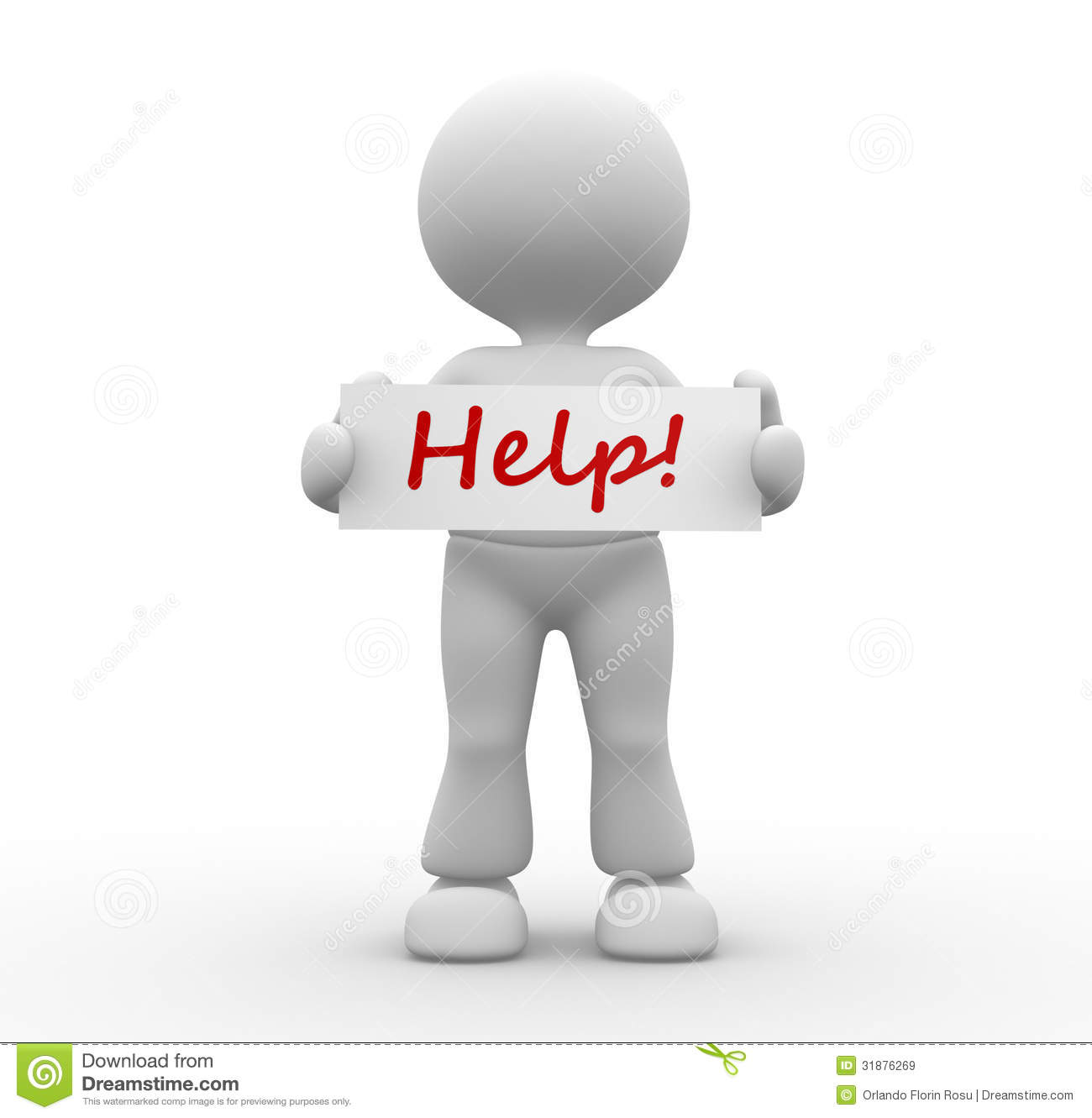 Введение ФГОС НОО ОВЗ связано с необходимостью :
создания специальных условий для обеспечения равного доступа к образованию всех детей с ОВЗ вне зависимости от тяжести их проблем, 
оказание специальной помощи детям с ОВЗ, способным обучаться в условиях массовой школы.
Современный класс
состав учащихся характеризуется значительной неоднородностью по
 физическому,  
умственному,
 психическому развитию.
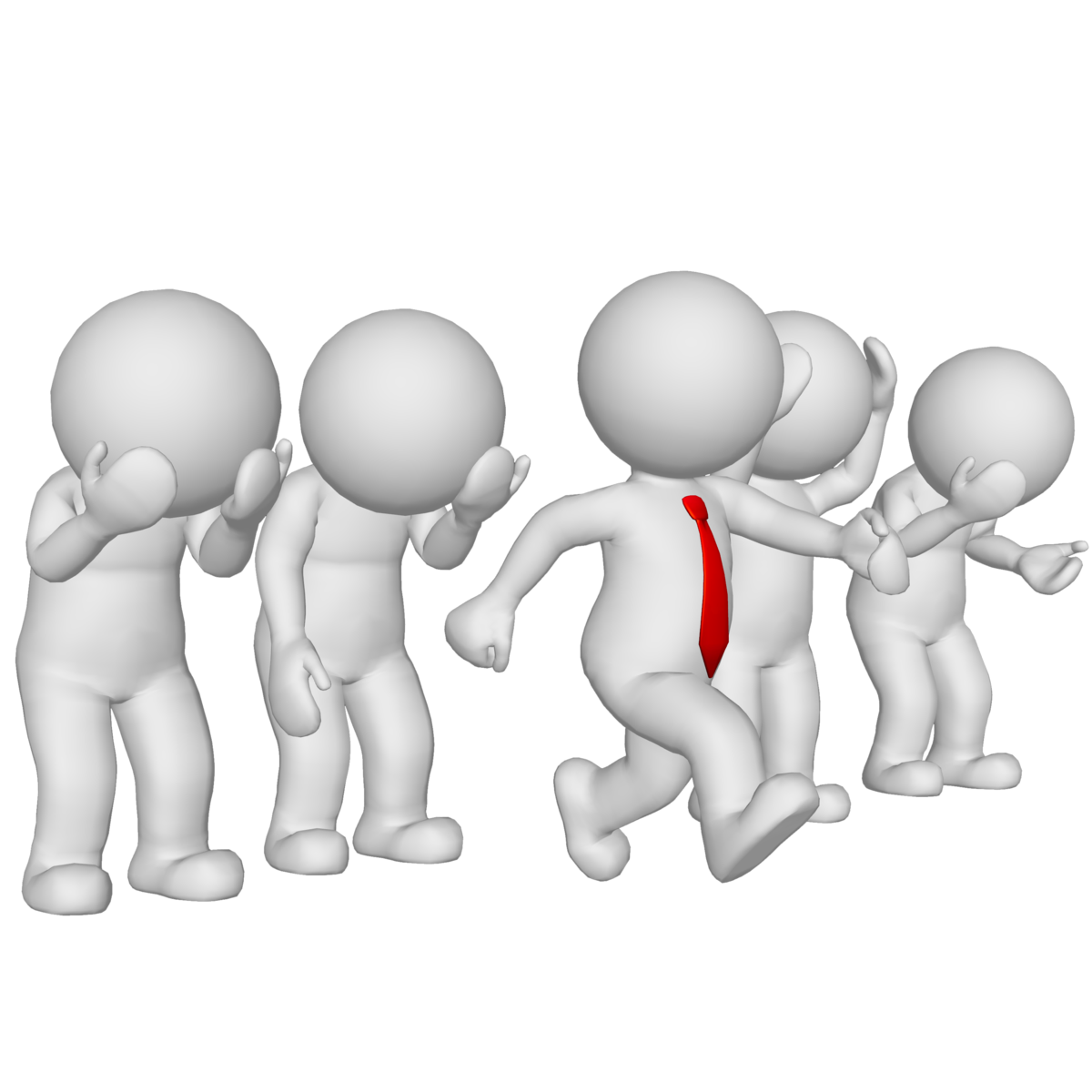 Категории детей с ОВЗ
дети с нарушениями зрения, слуха
дети с нарушениями опорно-двигательного аппарата 
дети с  нарушениями речи 
дети с задержкой психического развития 
дети с нарушением интеллекта 
дети с расстройствами аутистического спектра
Статус «ребенок с ОВЗ»
устанавливается 
психолого-медико-педагогической комиссией
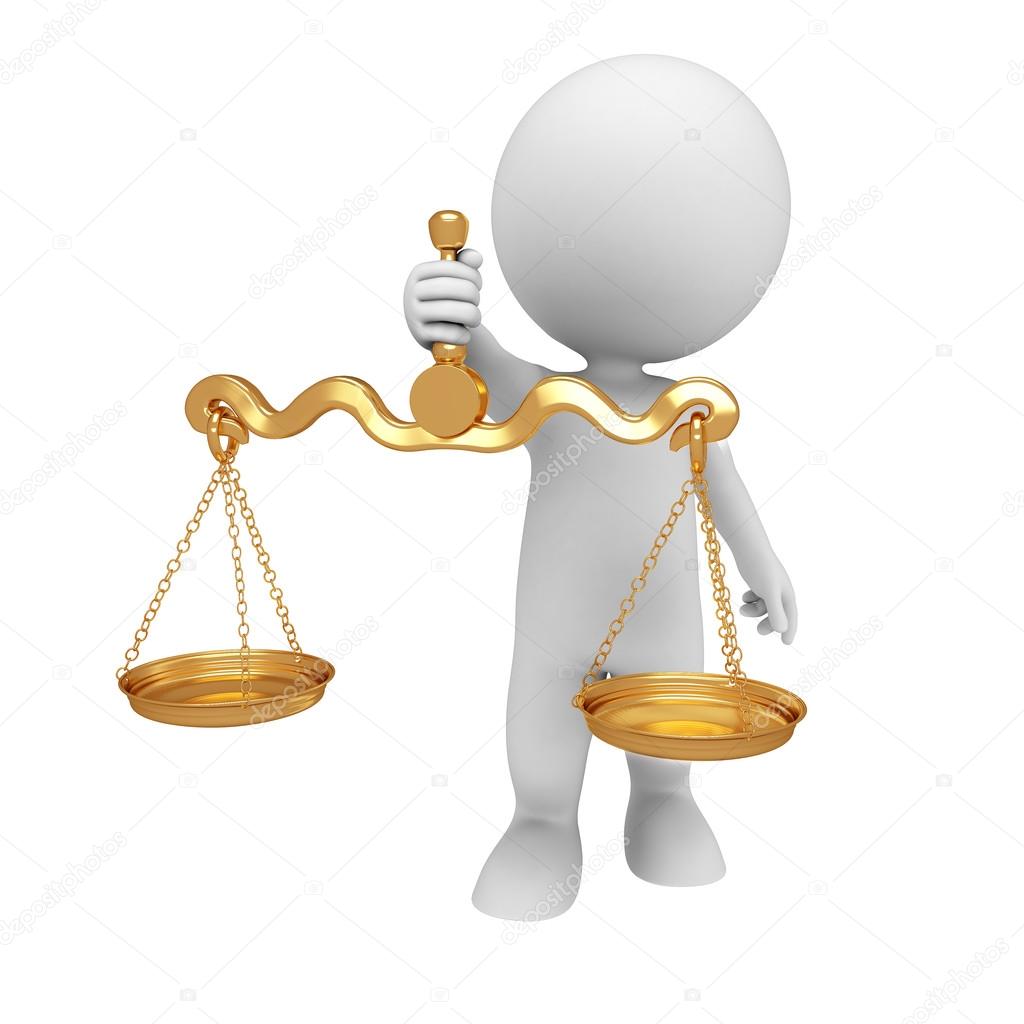 Дети с ОВЗ
педагогическая, 
психологическая, 
медицинская 
поддержка детей с ОВЗ, обеспечивает им  социальную адаптацию…
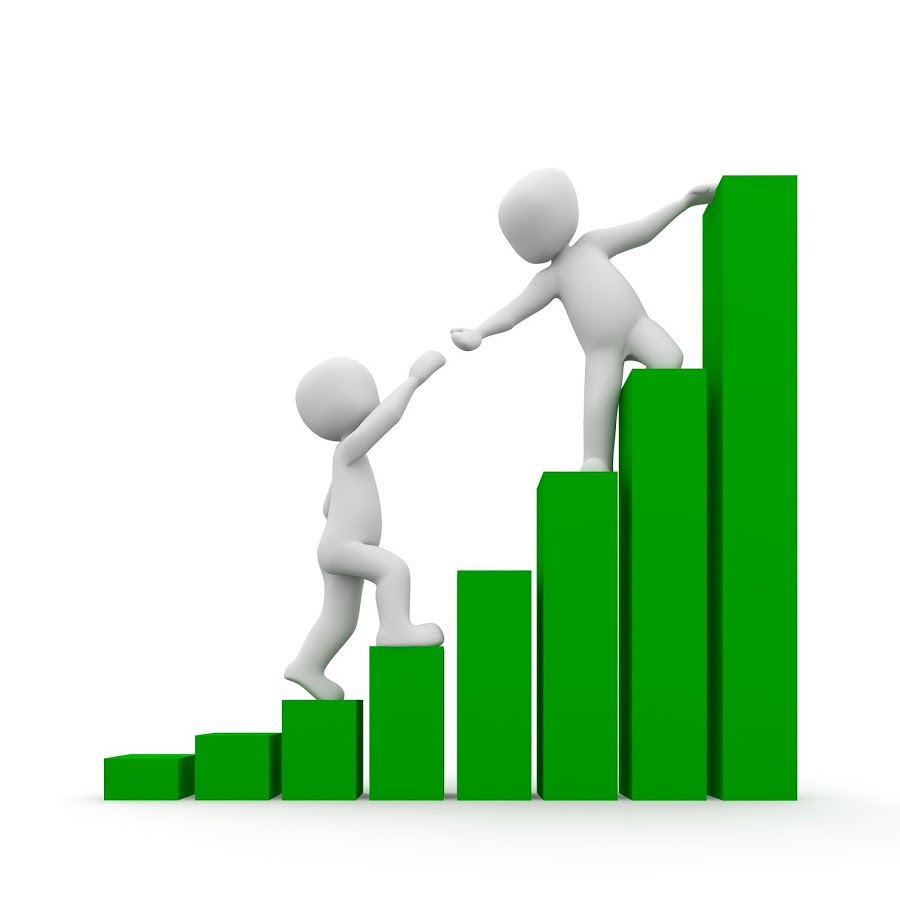 Дети с нарушениями поведения и общения
У детей с ОВЗ реализация задач по воспитанию нормального поведения осложнена…
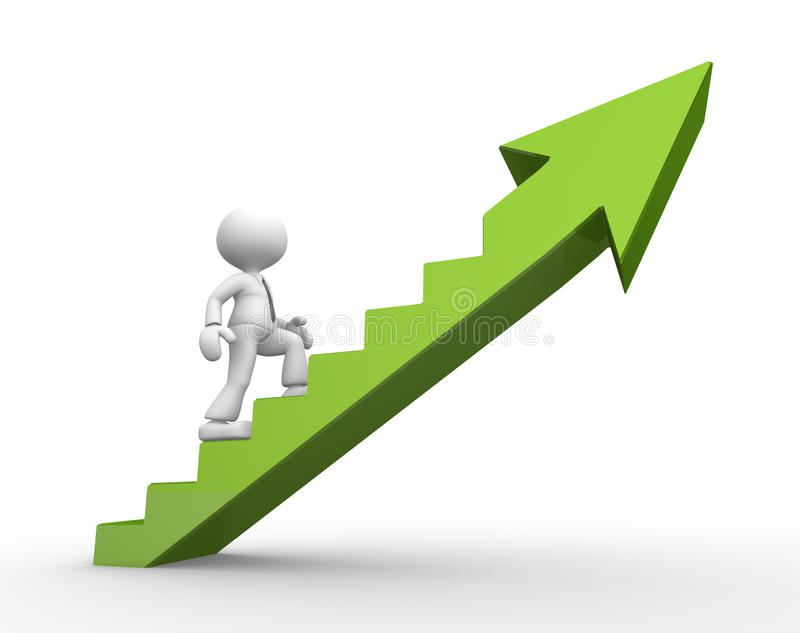 Дети с нарушениями поведения и общения
Основные причины: 
выраженная церебральная недостаточность, 
отставание в развитии нервной системы, 
расстройства в эмоциональной сфере, 
низкие возможности произвольной регуляции деятельности и поведения.
Дети с ОВЗ
имеют психологические проблемы, в частности: 
тревожность; 
низкую самооценку; 
неумение испытывать уверенность в себе…
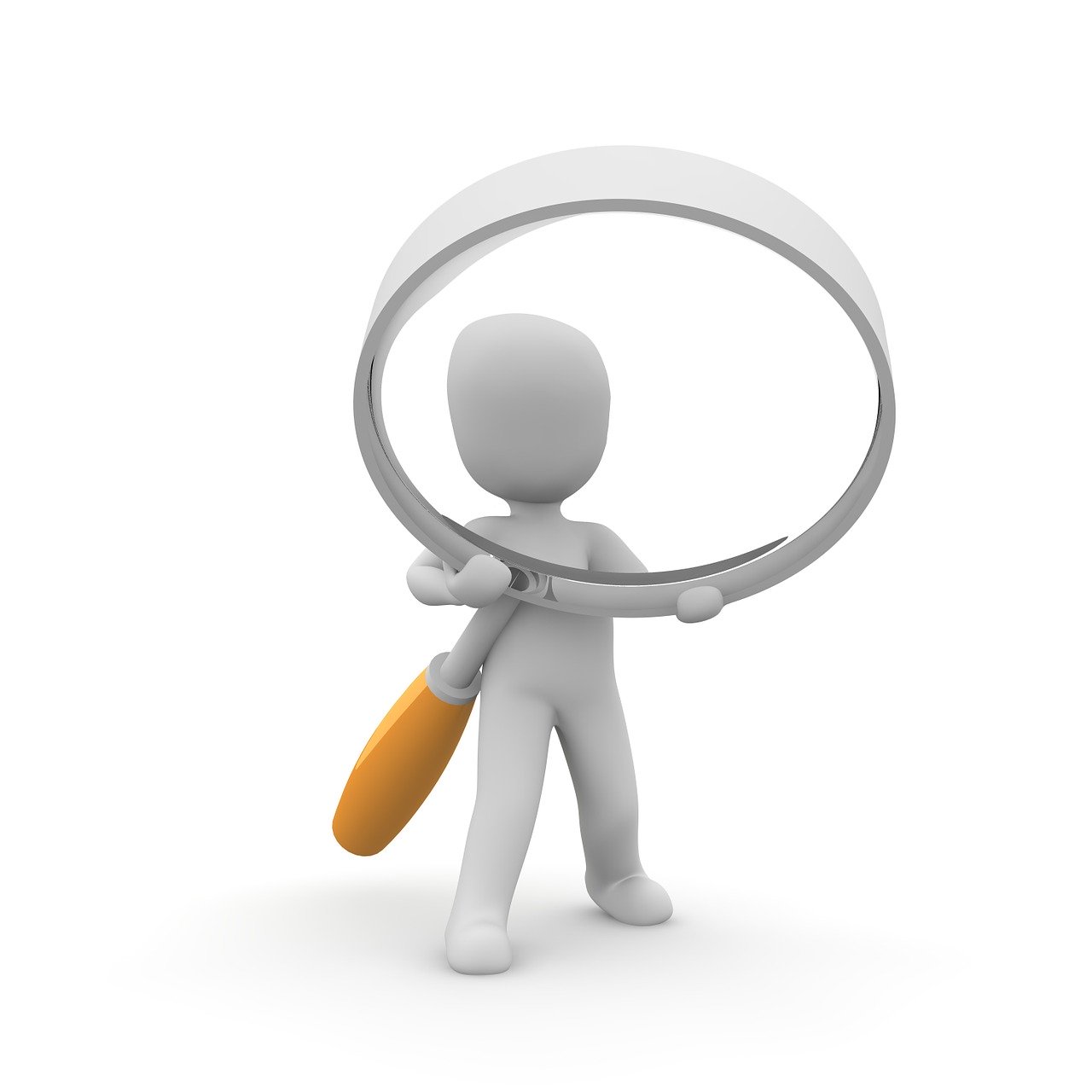 Стереотипы  восприятия с ОВЗ родителями
Нежелание признать особенности  ребёнка;
Неправильное понимание особенностей обучения детей с ОВЗ;
Статус ОВЗ повлияет на будущую жизнь негативно…
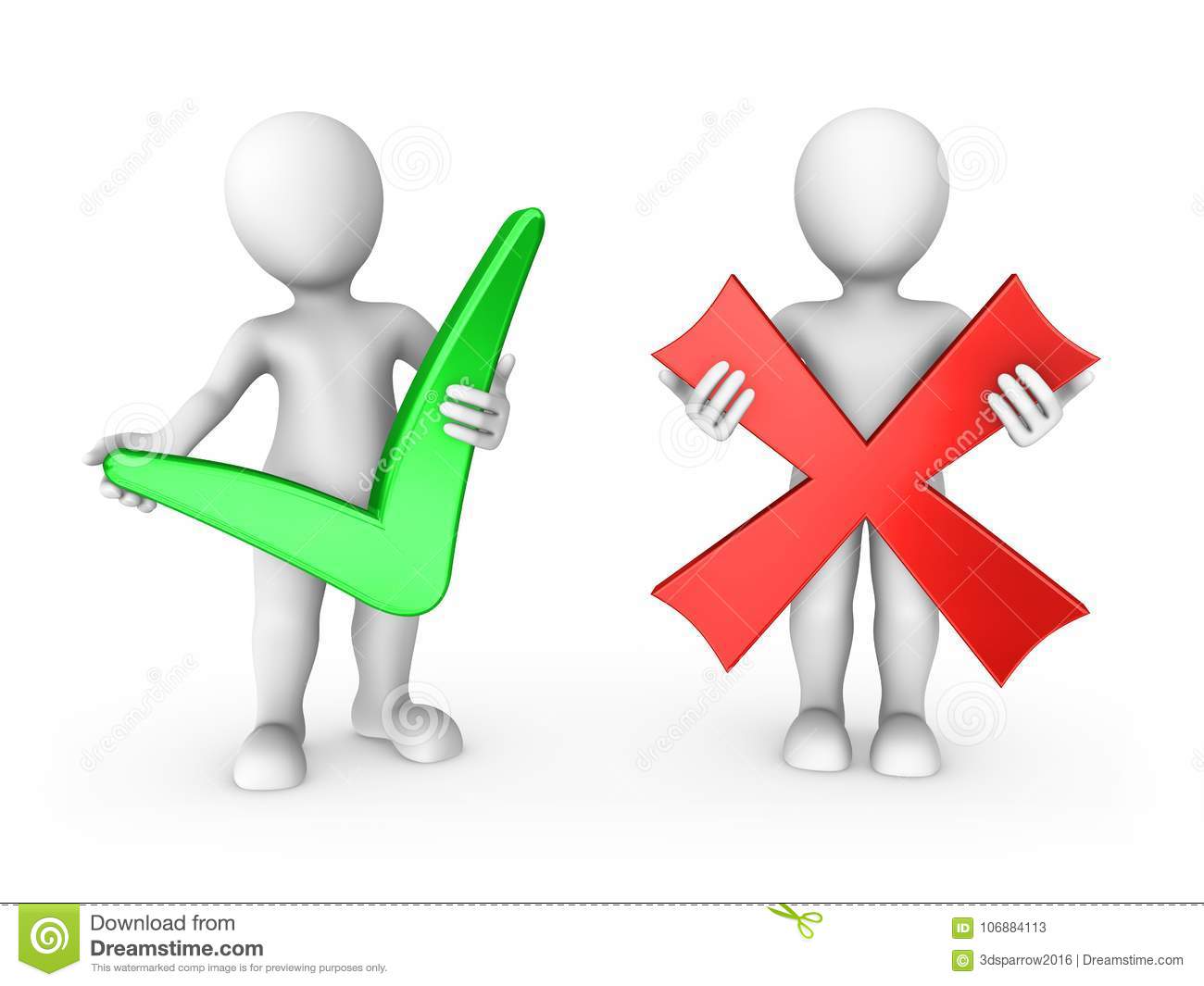 Взаимодействие семьи и школы
повышение уровня  педагогической культуры родителей, 
правильной активности в воспитании;
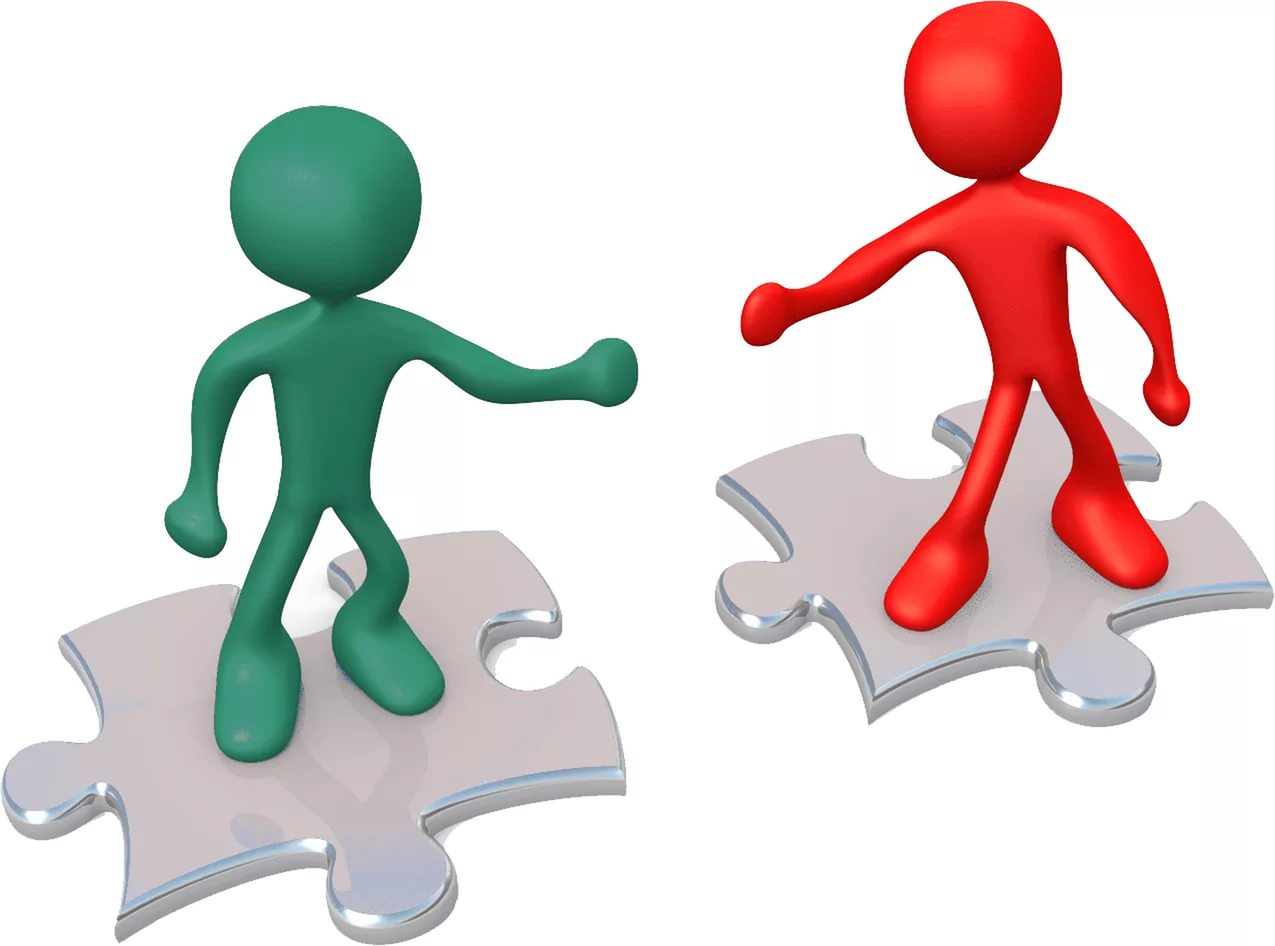 Взаимодействие семьи и школы
педагогический такт; 
 опора на положительные качества ребенка, на сильные стороны семейного воспитания…
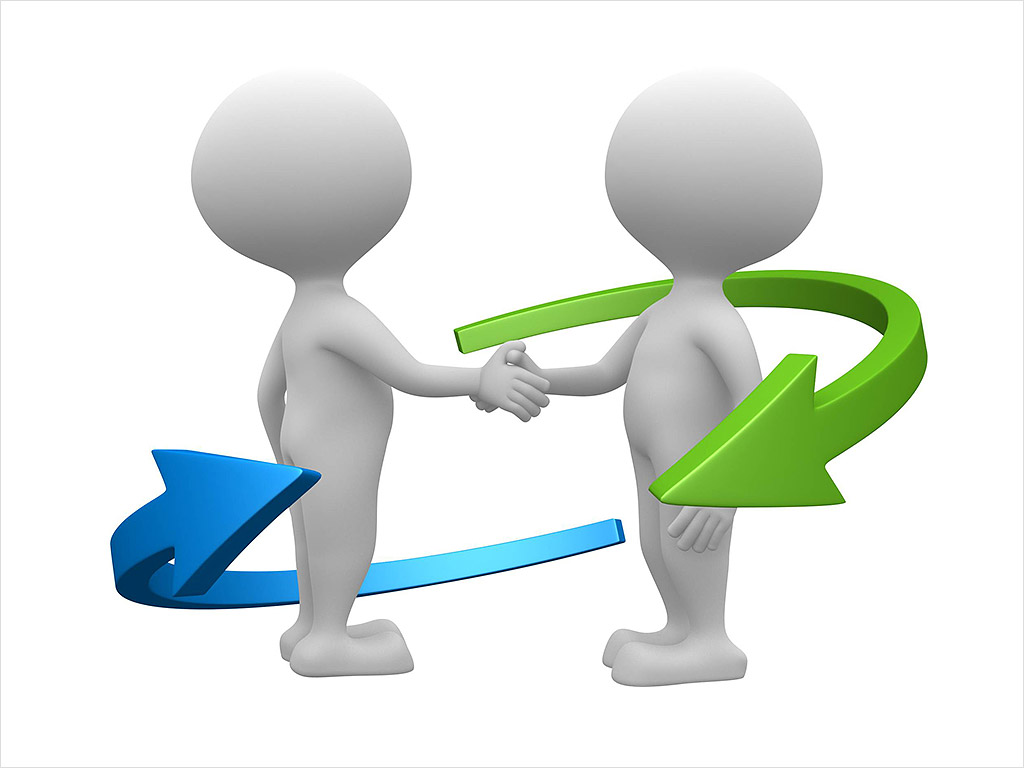 Психологическая помощь
Виды работ:
психологическая диагностика;
психологическая коррекция и развитие;
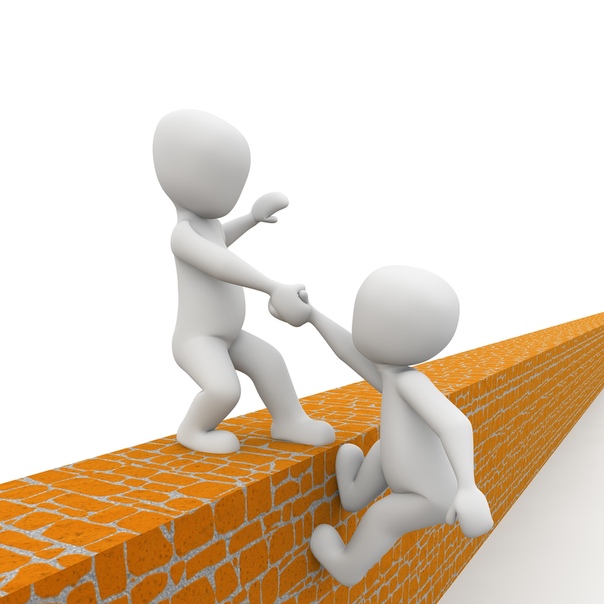 Психологическая помощь
Виды работ
психологическая профилактика;
психологическое просвещение;
психологическая консультация;
профориентация
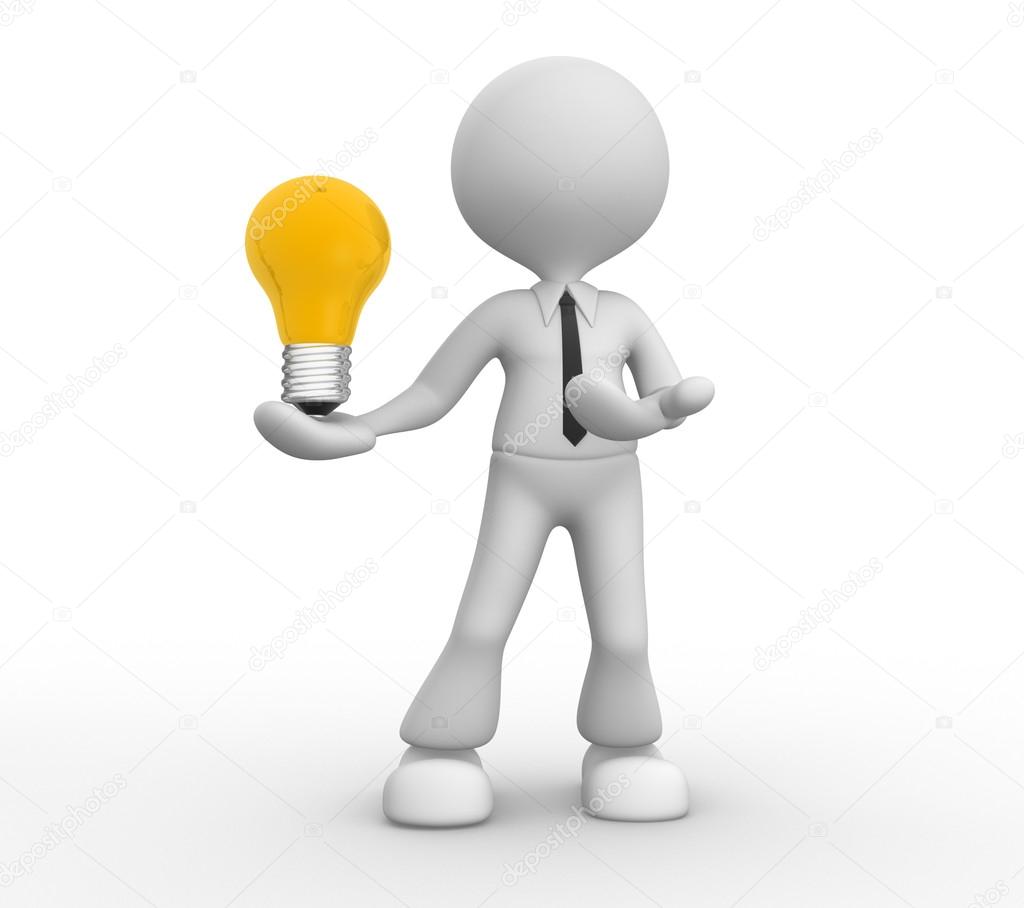 Формирование образа будущего
Адекватность самооценки;
Положительный «Образ – Я»;
Профессионально – образовательной траектории…
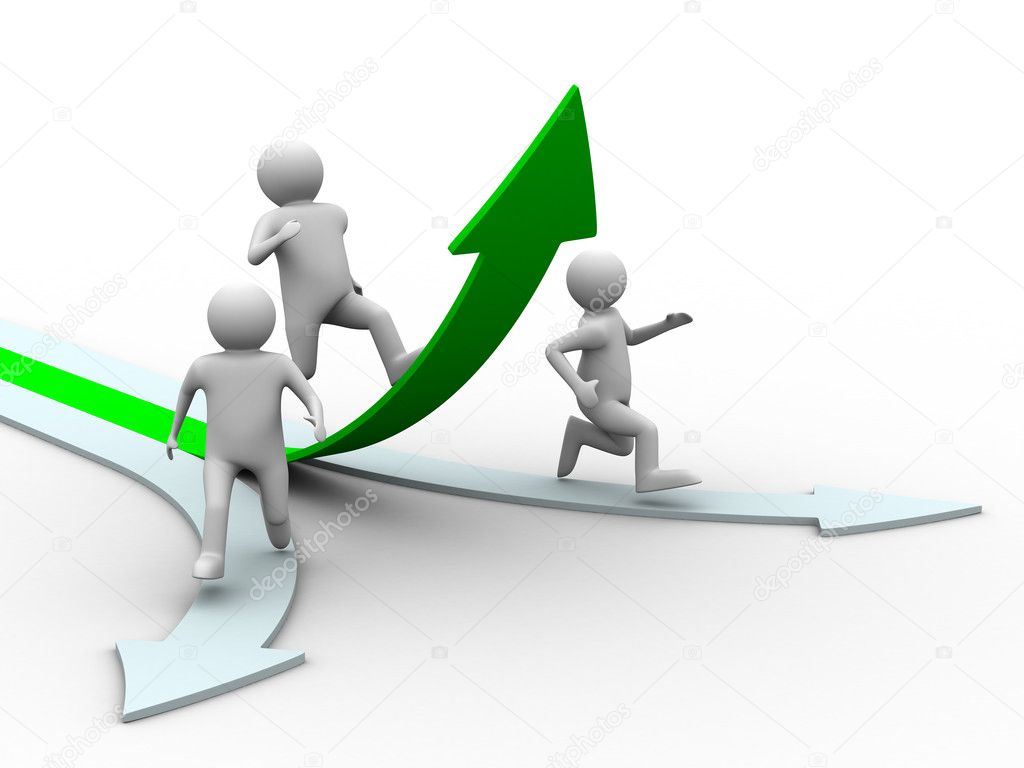 Физкультура для детей с ОВЗ в школе
важный предмет, обучающий ребенка уважать свое тело;
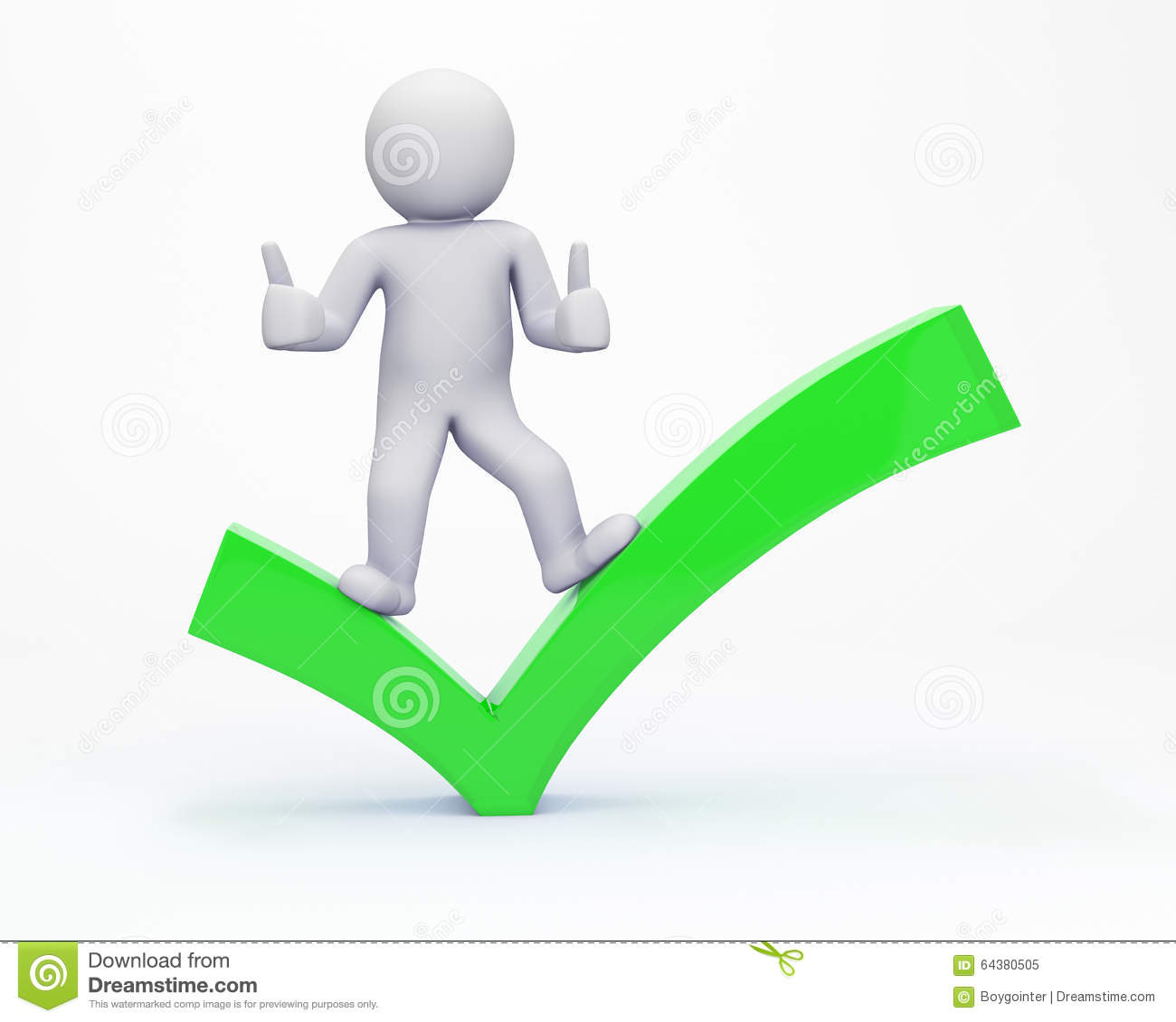 Физкультура для детей с ОВЗ в школе
процесс физического воспитания включает:
восстановление функций нарушенных анализаторов, восполнение дефицита двигательной активности с учетом конкретного дефекта,
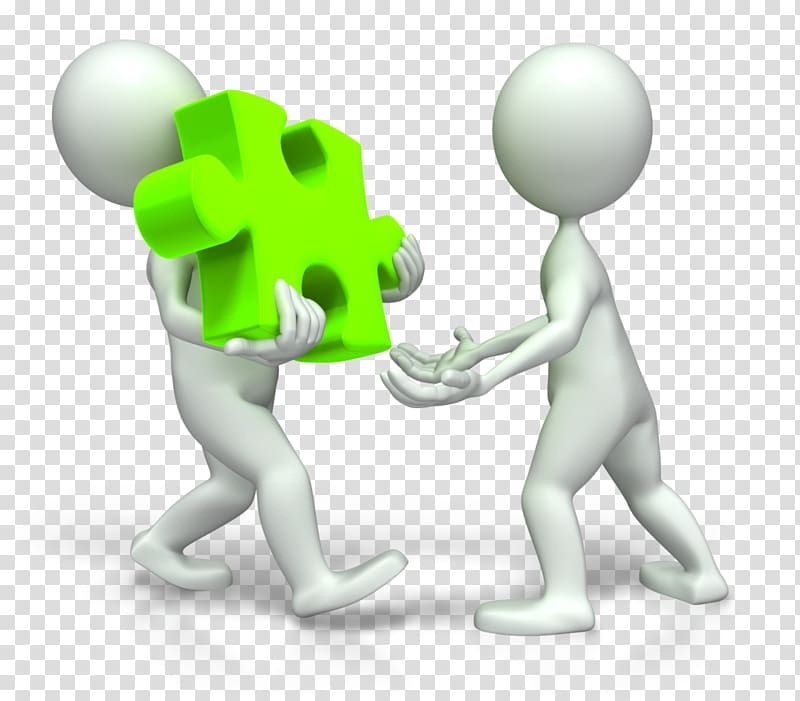 Физкультура для детей с ОВЗ в школе
процесс физического воспитания включает: 
формирование морально-волевых качеств,
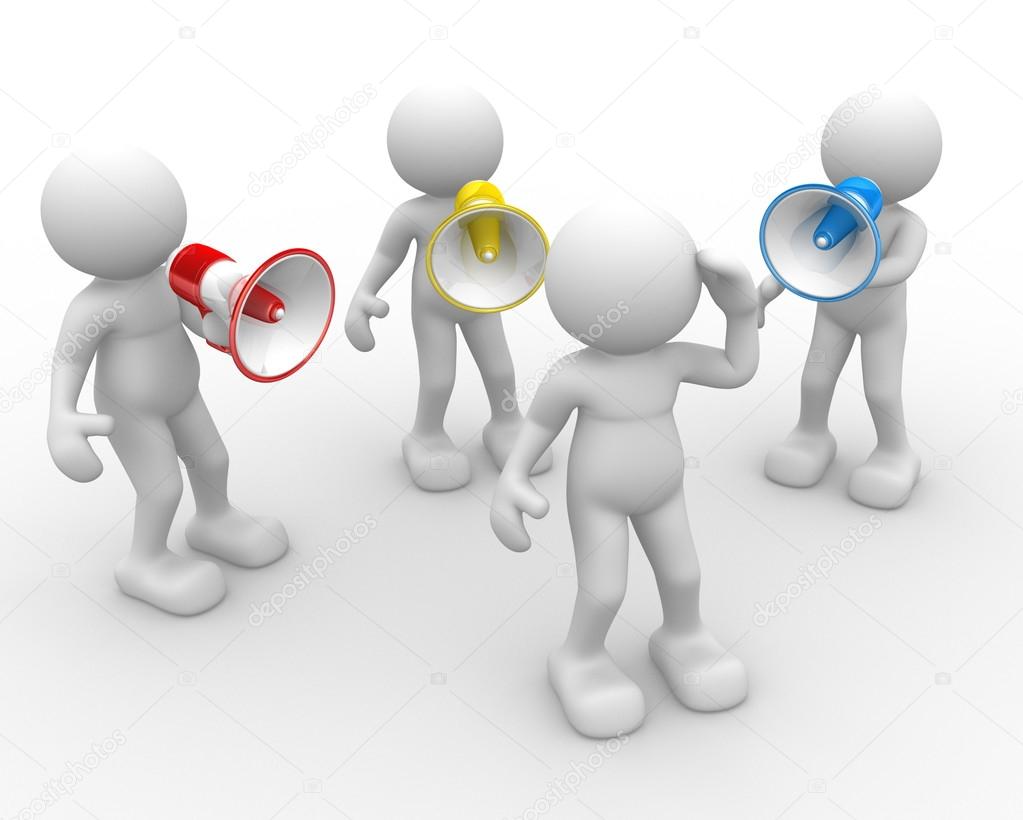 Физкультура для детей с ОВЗ в школе
процесс физического воспитания включает:
адаптивную физическую культуру направленная на реабилитацию «особых» детей и их включение в здоровую социальную среду…
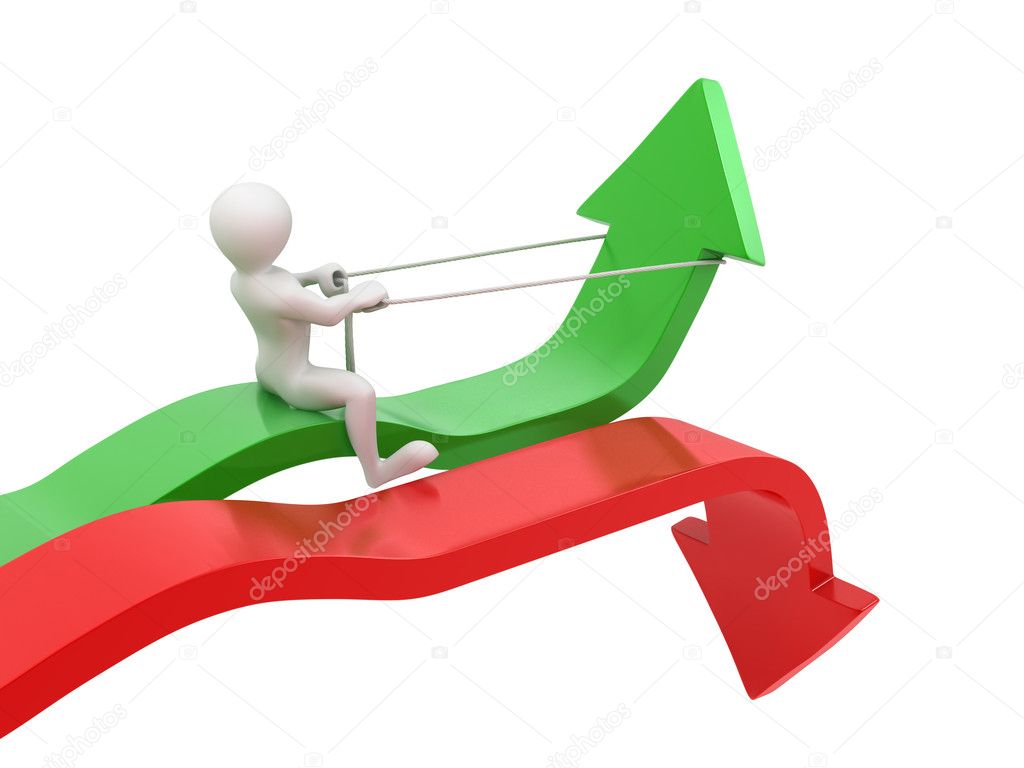 Основное правило развития детей с ОВЗ
Определив «точки роста», перспективы его развития с учетом состояния здоровья, целенаправленно создавать ситуации успеха…
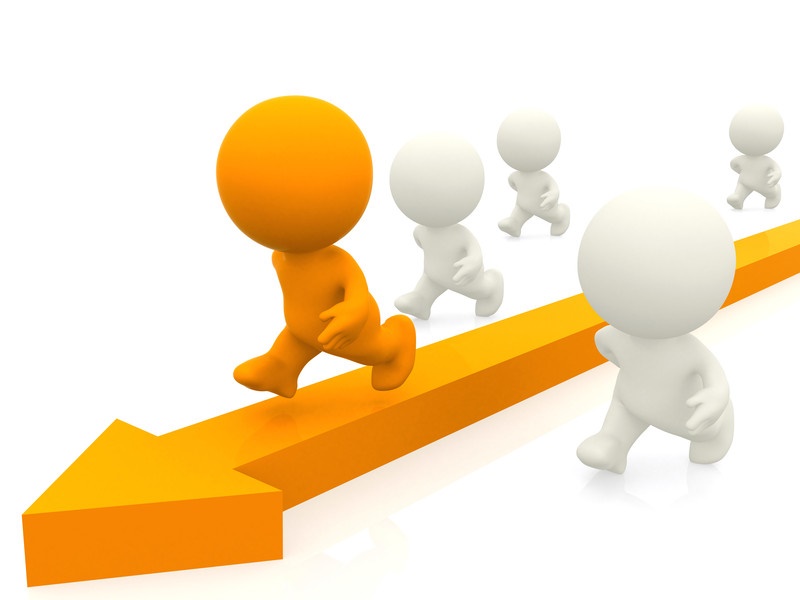 Профессионально-личностные качества педагога, работающего с детьми с ОВЗ
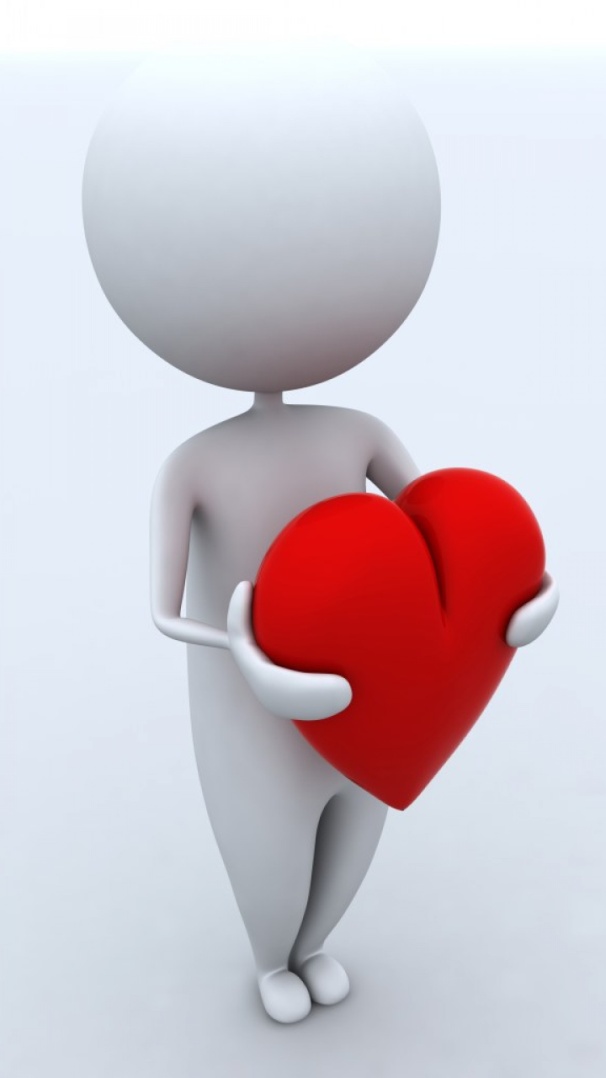 Милосердие;
Эмпатия;
Толерантность;
Педагогический оптимизм;
Высокий уровень самоконтроля и саморегуляции…
Спасибо за внимание!
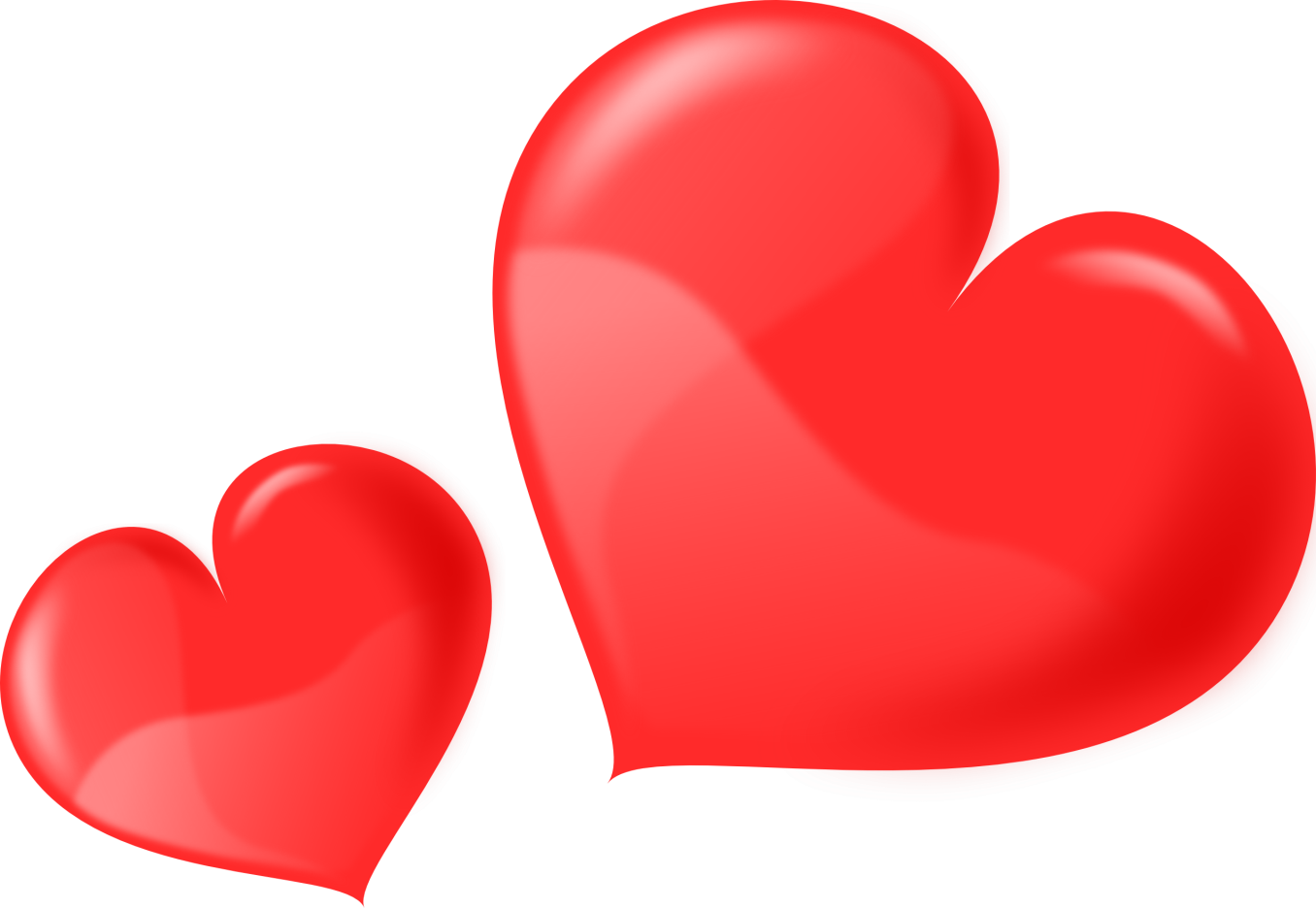